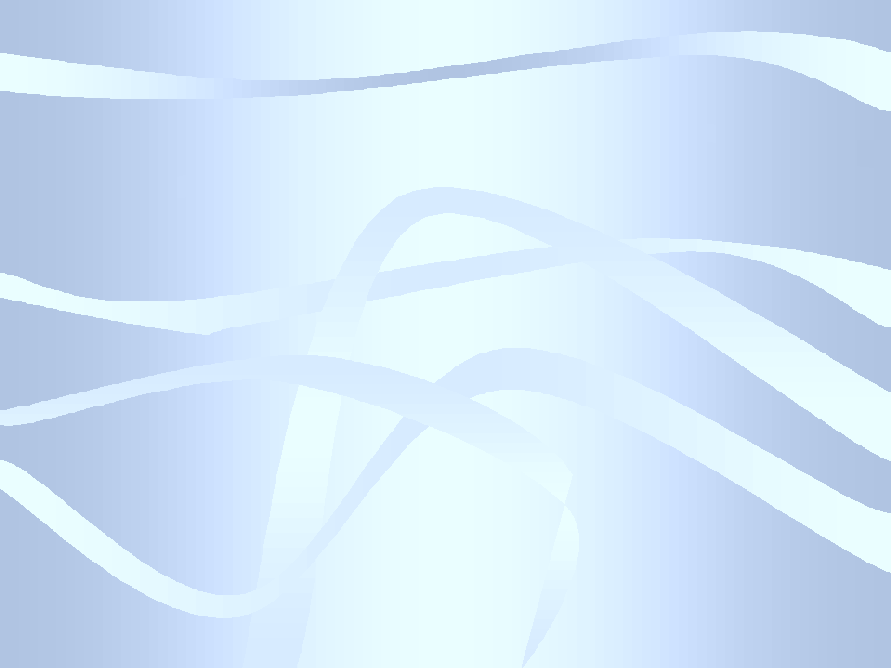 A HTE Vételtechnikai, Kábeltelevíziós Szakosztálya és a Média Klubelőadása a BME TMIT I. épület B. 210-ben Mobilinternet semlegesség gyakorlati méréseElőadók:dr. Darabos Zoltán, Szabó Csaba (COMPU-CONSULT Kft.),Ritoók Zsigmond (NMHH)2019.05.23.
COMPU-CONSULT Kft.
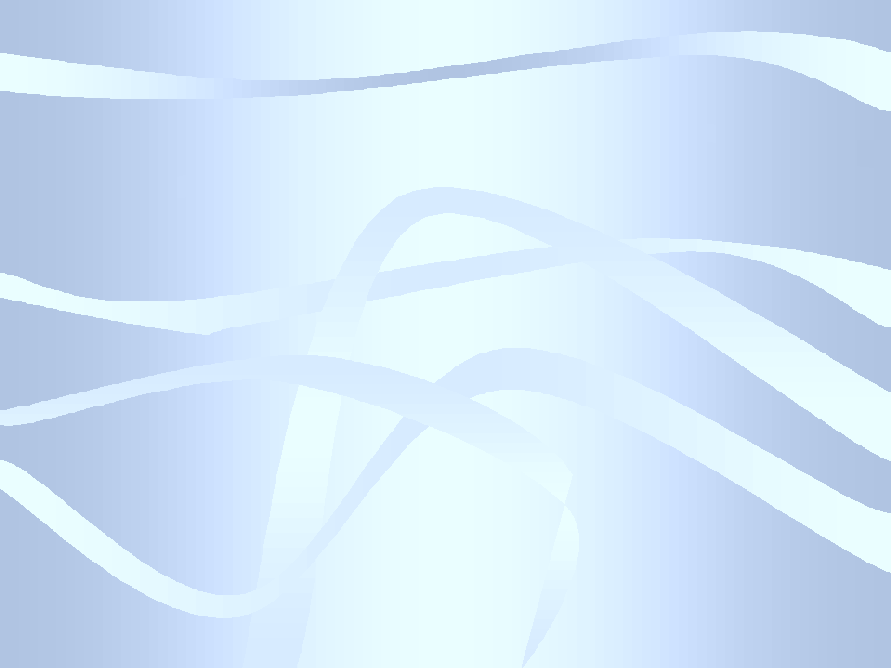 Internet semlegesség és forgalomszabályozás a szolgáltatói ÁSZF-ekben6 vizsgált szolgáltató esetében
COMPU-CONSULT Kft.
Ügyvezető: dr. Darabos Zoltán
+36 30 9448-255
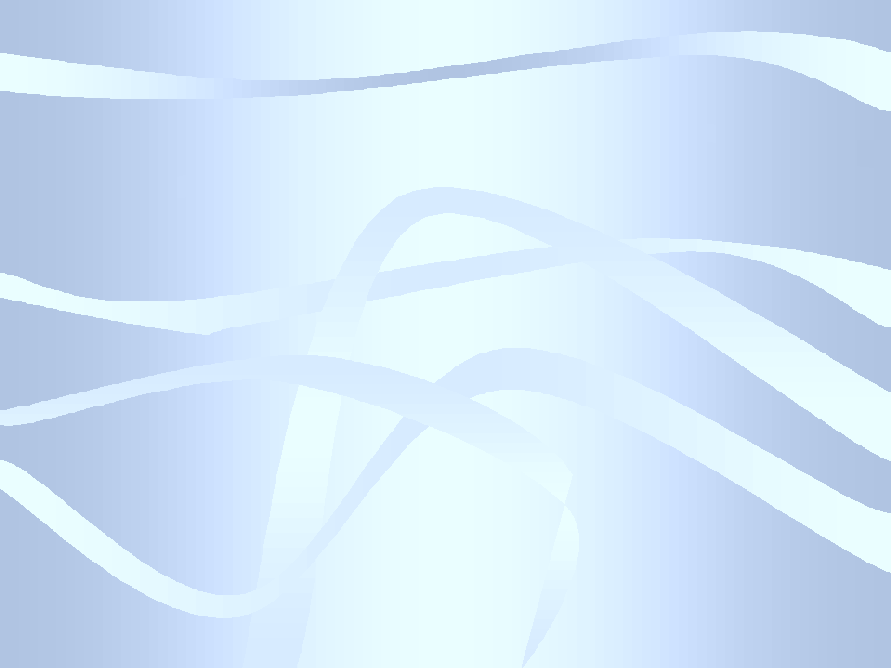 „Semlegesség” keresése 
a szolgáltatói ÁSZF-ekben
Nincs találat*
* kivéve
3 / 36
COMPU-CONSULT Kft.
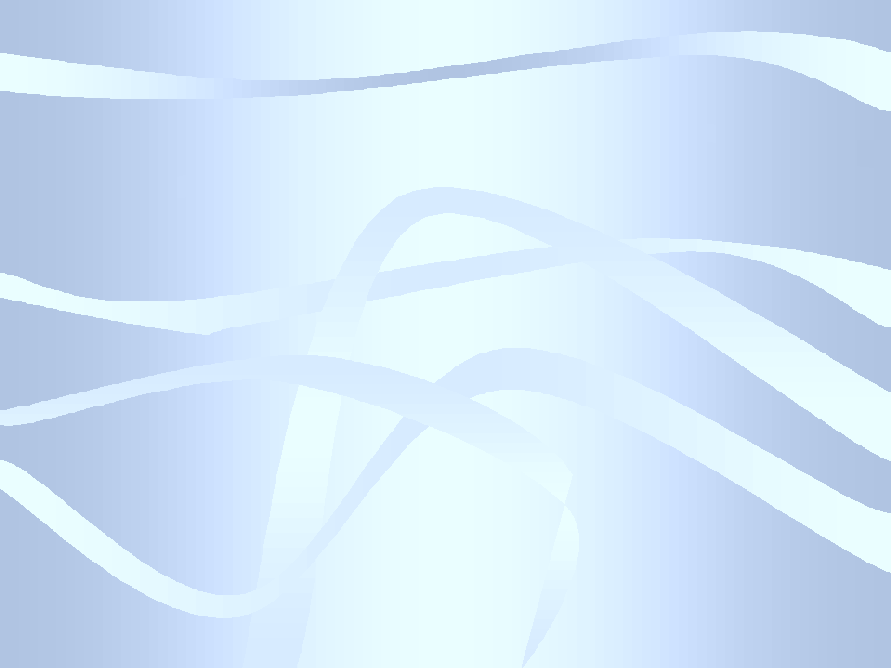 „Semlegesség” keresése 
a szolgáltatói ÁSZF-ekben
A szolgáltató guard programcsomag vírusirtó szoftvere megjelenésükkel közel egy időben semlegesíti az e-mailben érkező, vagy az Internet-böngészése közben települő, illetőleg a hordozható adattárolókról az Előfizető számítógépére kerülő vírusok, ún. féreg- és trójai-programok működését.
4 / 36
COMPU-CONSULT Kft.
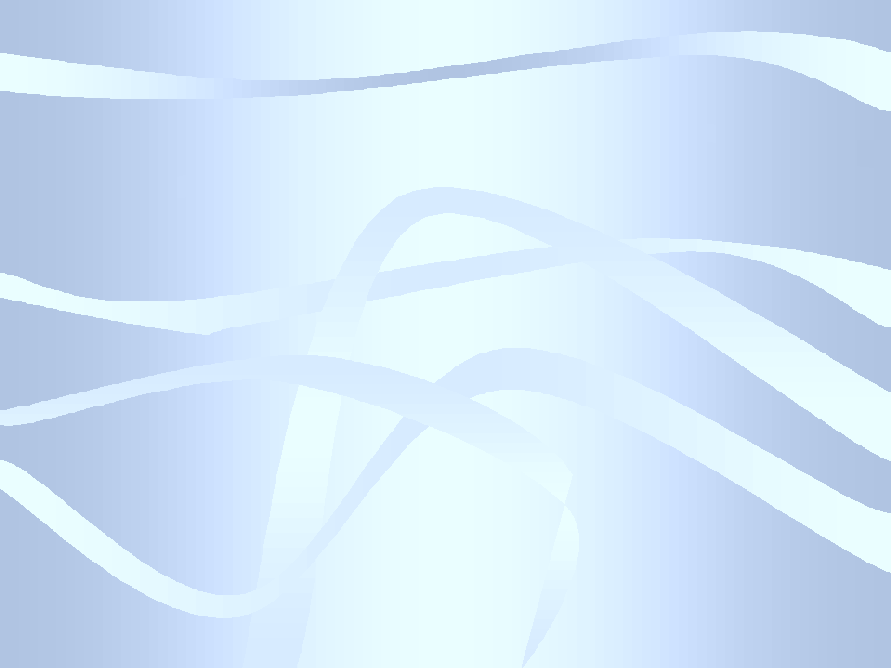 „Semlegesség” keresése 
a szolgáltatói weboldalakon
Van találat
5 / 36
COMPU-CONSULT Kft.
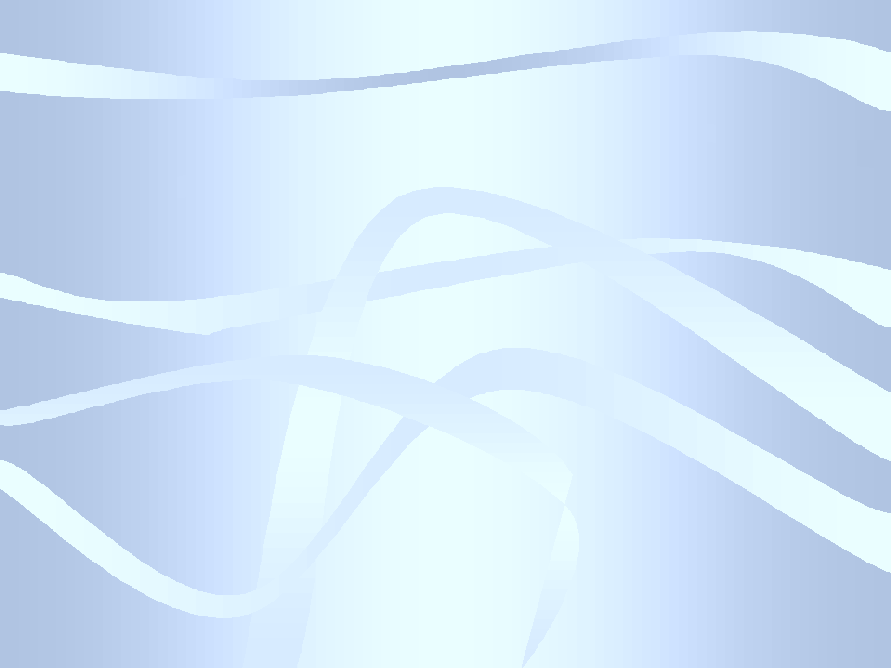 „Semlegesség” keresése 
a szolgáltatói weboldalakon
Hálózatsemlegesség – egységes internet szolgáltatás-leíró táblázat*
* Legtöbbször ezen a címen található meg, néhány oldalon keresőben is, máshol kutatni kell
6 / 36
COMPU-CONSULT Kft.
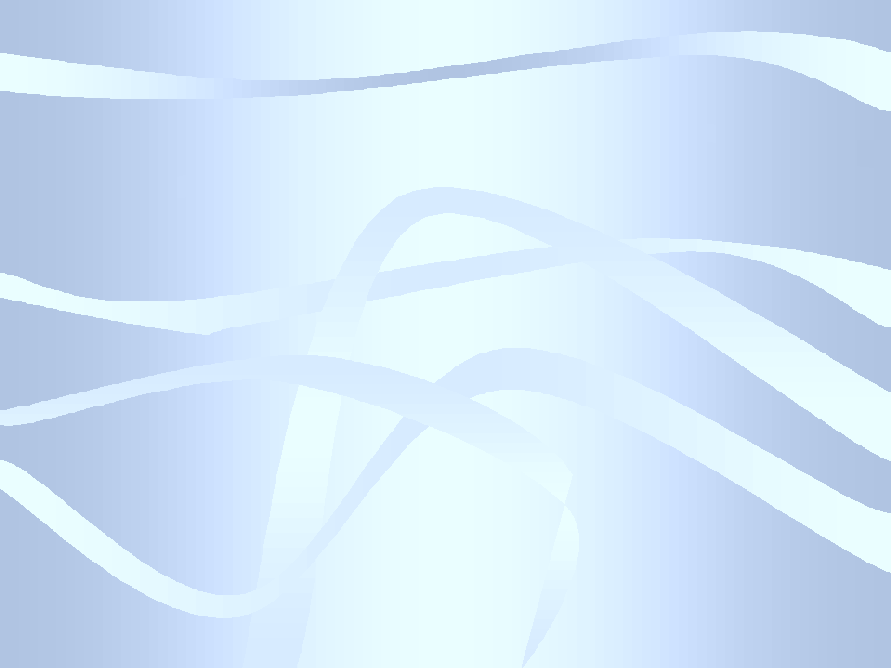 Hálózatsemlegesség – egységes internet szolgáltatás-leíró táblázat
Feltétlekkel!
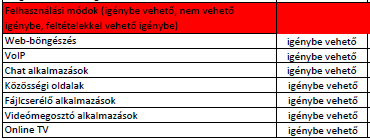 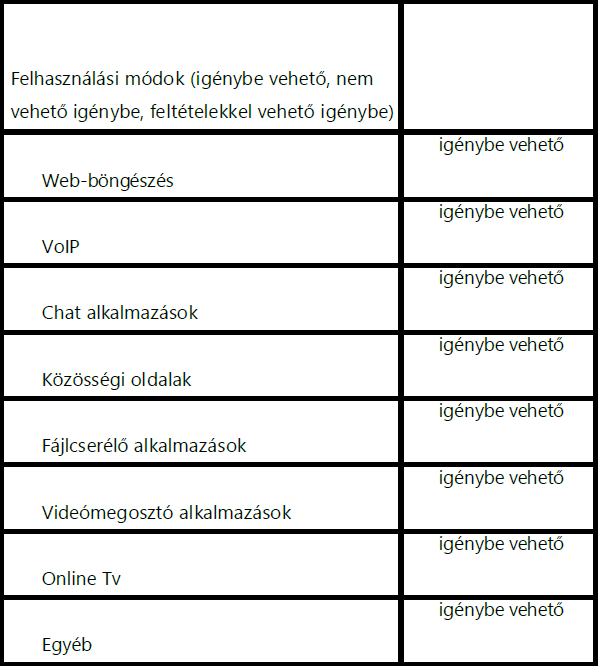 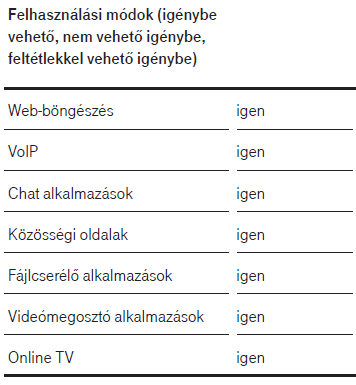 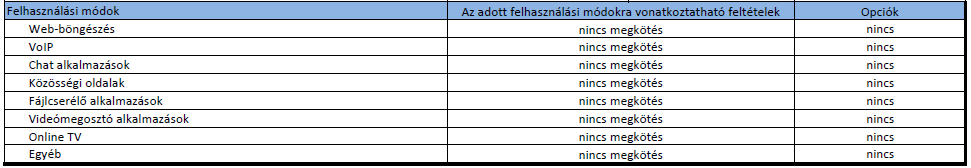 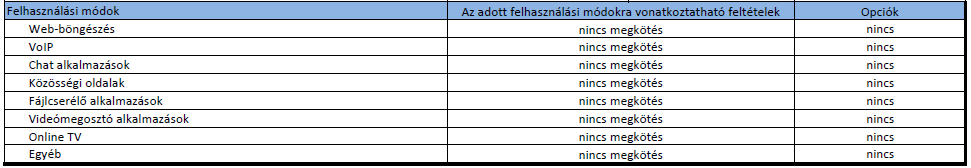 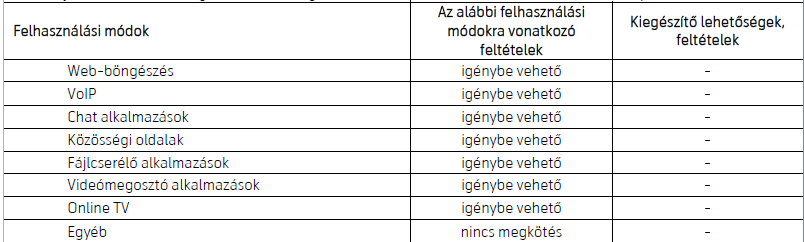 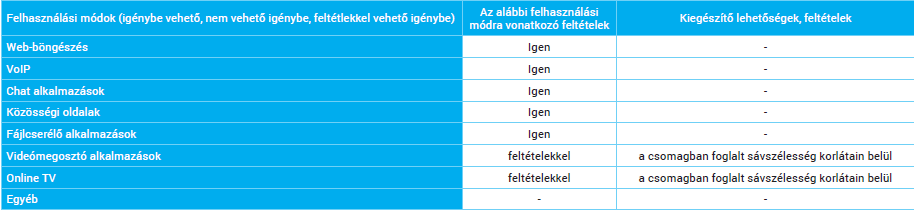 Igénybe vehető
Igen
Nincs megkötés
Hiányzik valami?
7 / 36
COMPU-CONSULT Kft.
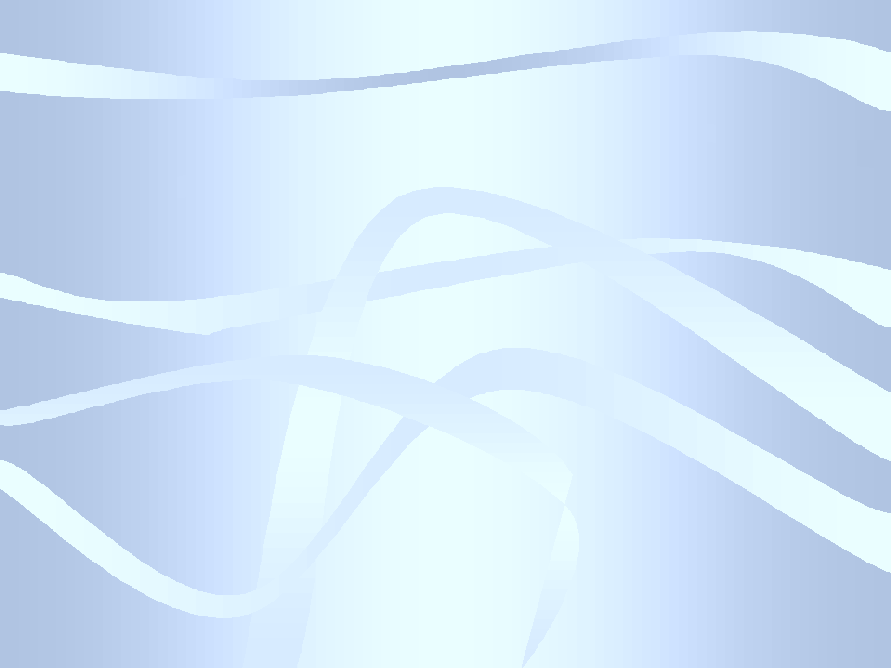 Hálózatsemlegesség – egységes internet szolgáltatás-leíró táblázat
Feltétlekkel!
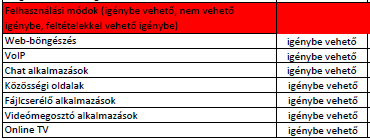 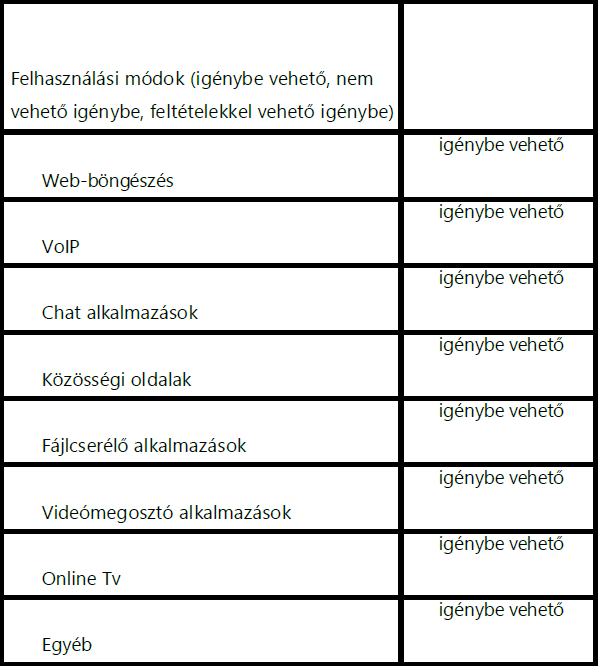 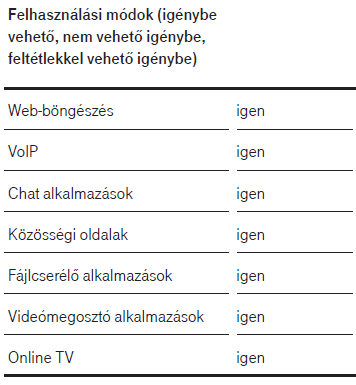 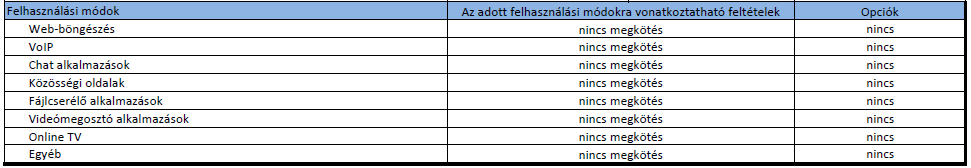 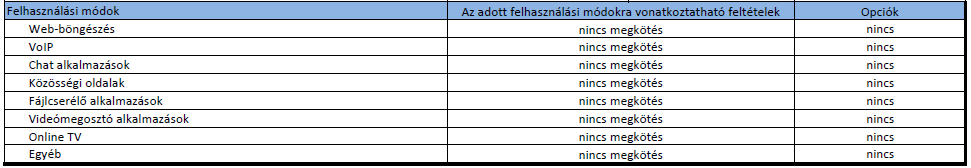 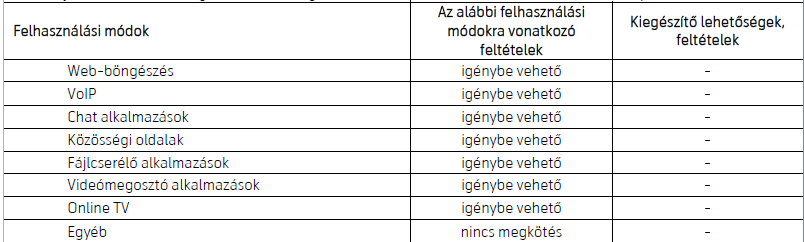 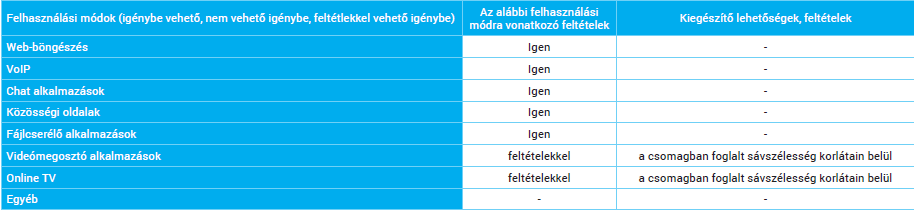 Igénybe vehető
Igen
Nincs megkötés
E-mail
8 / 36
COMPU-CONSULT Kft.
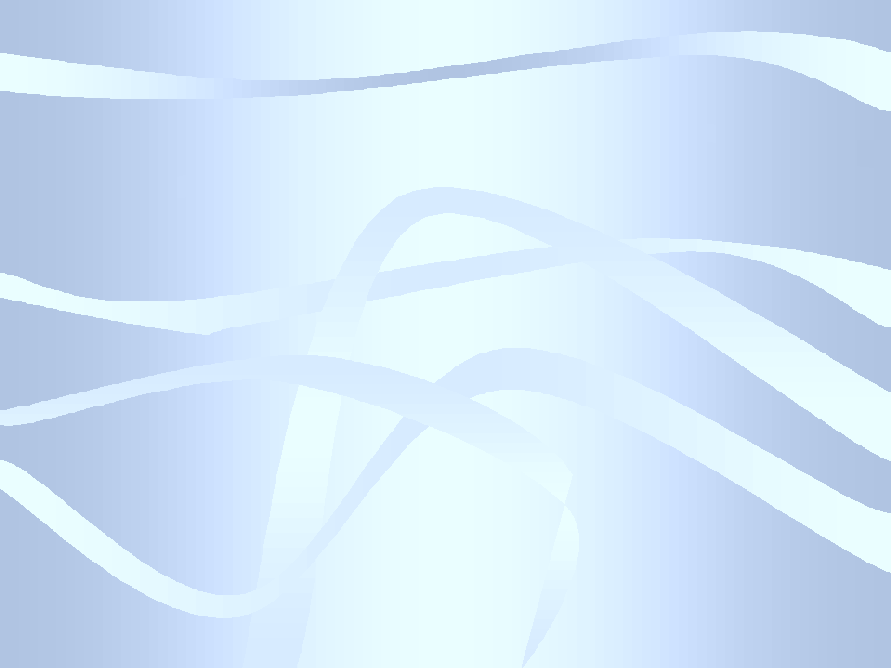 Forgalomszabályozás
Szabályozza-e a szolgáltató
a felsorolt és az egyéb szolgáltatások 
minőségét?
9 / 36
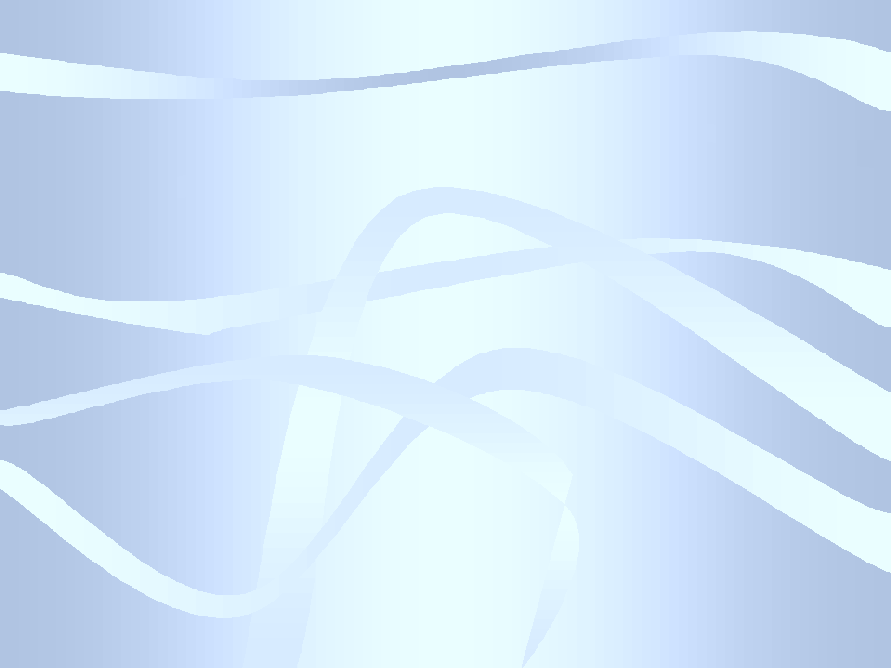 Szolgáltatói nyilatkozatMinden ÁSZF-nek része!
4.2. Amennyiben a szolgáltató hálózatában forgalommérést, irányítást, menedzselést alkalmaz, és ez hatással van a szolgáltatás minőségére, vagy az elektronikus hírközlési szolgáltatás útján elérhető más szolgáltatásokhoz, tartalmakhoz, alkalmazásokhoz történő hozzáférésre, az erre vonatkozó szabályok részletes ismertetése
Az alábbiakban megvizsgáljuk az erre adott válaszokat és a forgalomszabályozási eseteket
10 / 36
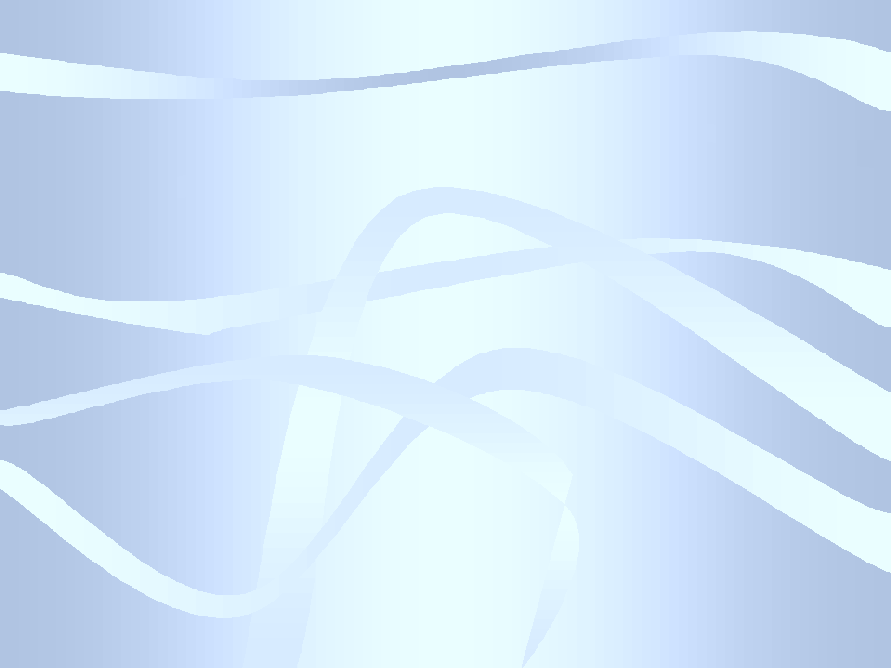 1. Szolgáltató ÁSZF
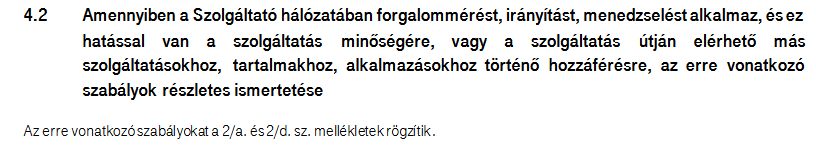 11 / 36
COMPU-CONSULT Kft.
ÁSZF hatályos 2019. május 1-től
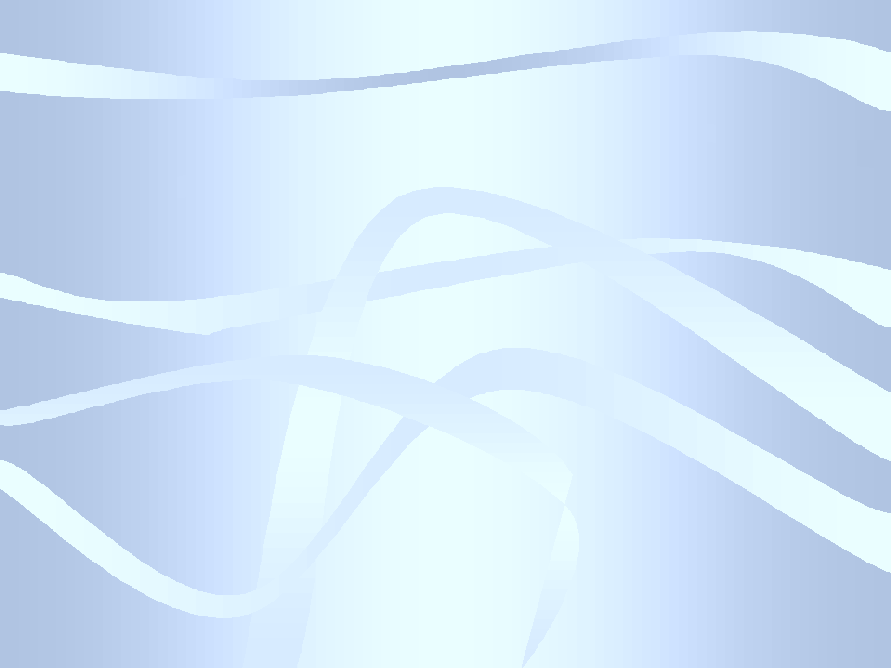 1. Szolgáltató ÁSZF 
2/a. melléklet
4.2 fejezet nem szerepel a hivatkozott mellékletben
Cseles !
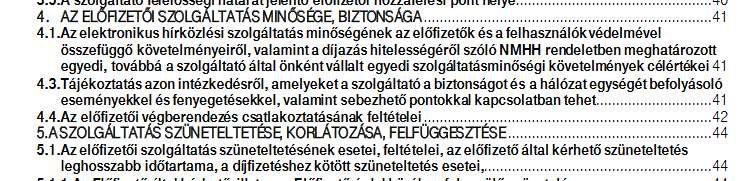 2/d. melléklet
Nincs benne vonatkozó nyilatkozat, másról szól.
12 / 36
COMPU-CONSULT Kft.
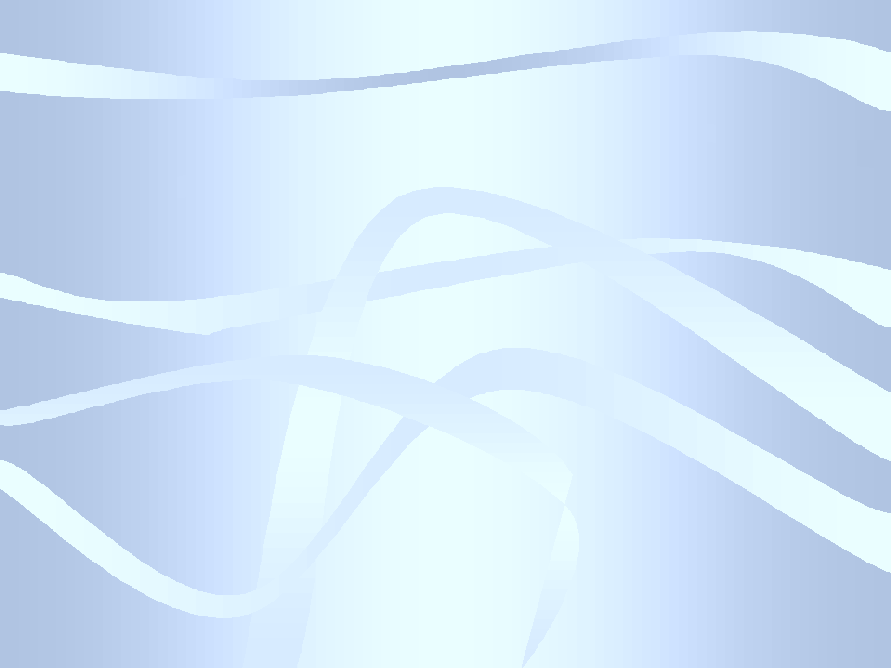 1. Szolgáltató ÁSZF 
Garantált sebesség
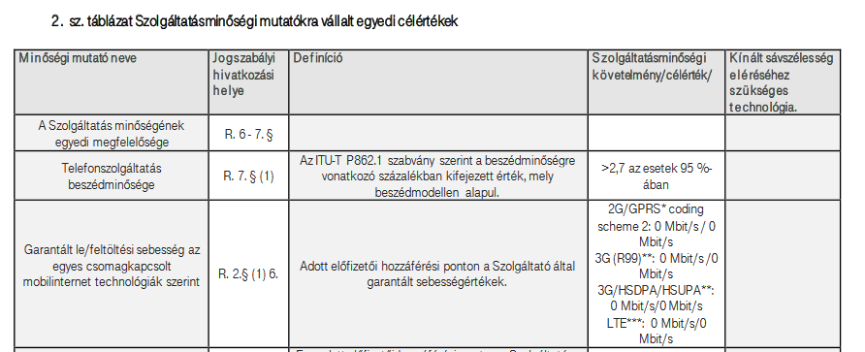 Mértékegység szerint helyes, érték szerint különleges
13/2011 NMHH rendelet 
7.§ / (2) szerint van megadva a mértékegység!
Azaz x,xx Mbit/s
13 / 36
COMPU-CONSULT Kft.
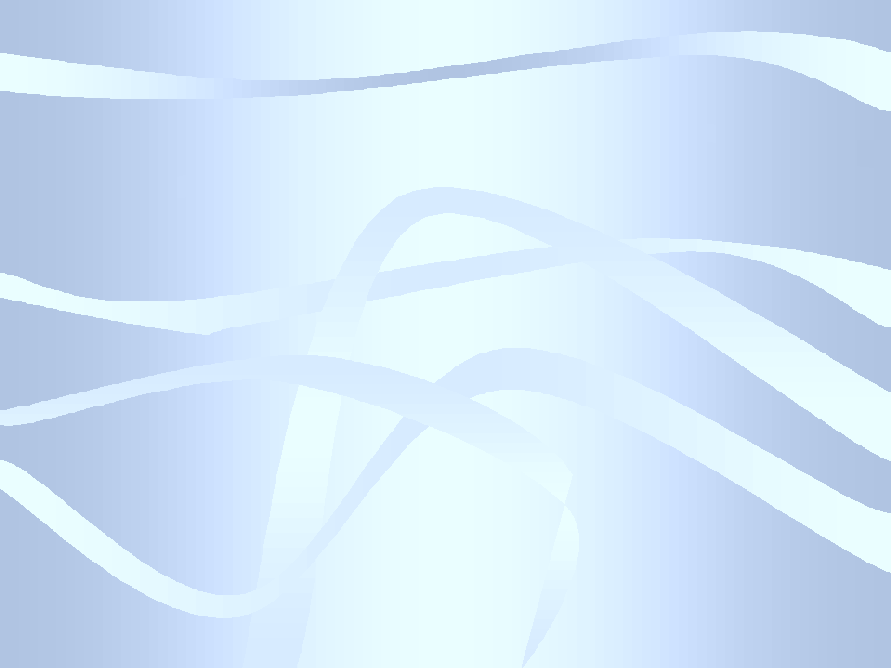 2. Szolgáltató ÁSZF
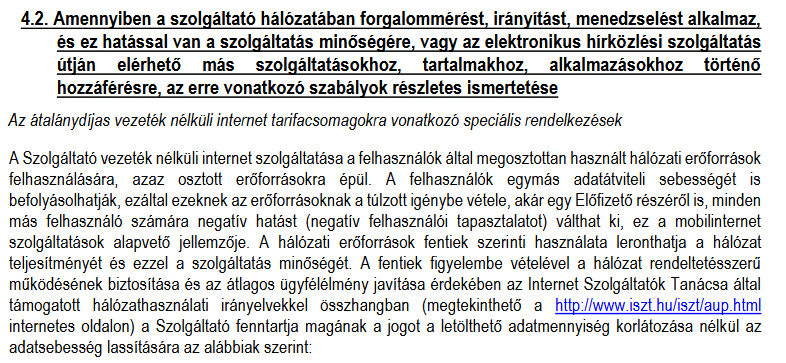 Ez elég laza. Milyen mértékig, mennyi ideig, stb?
14 / 36
COMPU-CONSULT Kft.
ÁSZF hatályos 2019. május 2-től
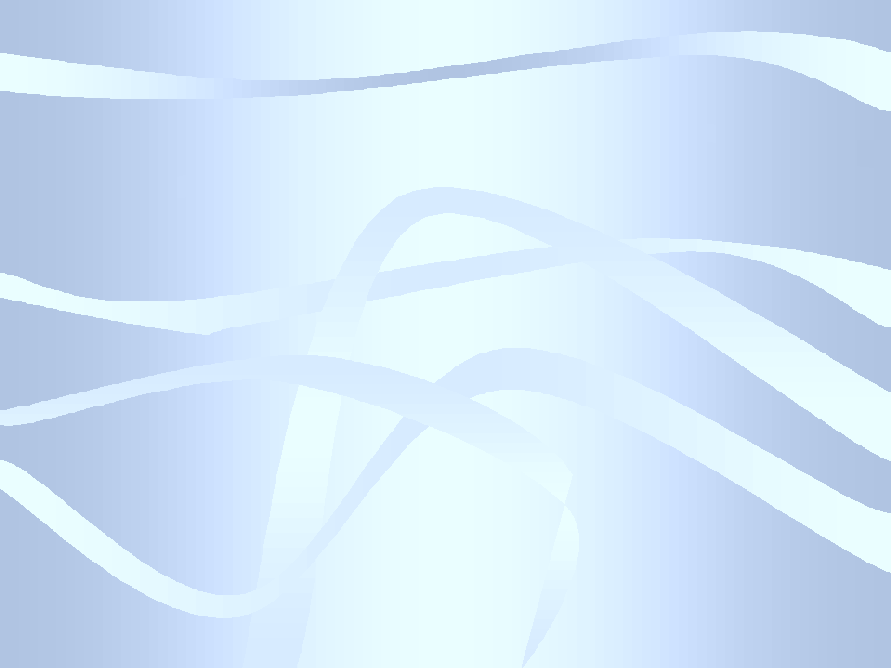 2. Szolgáltató ÁSZF
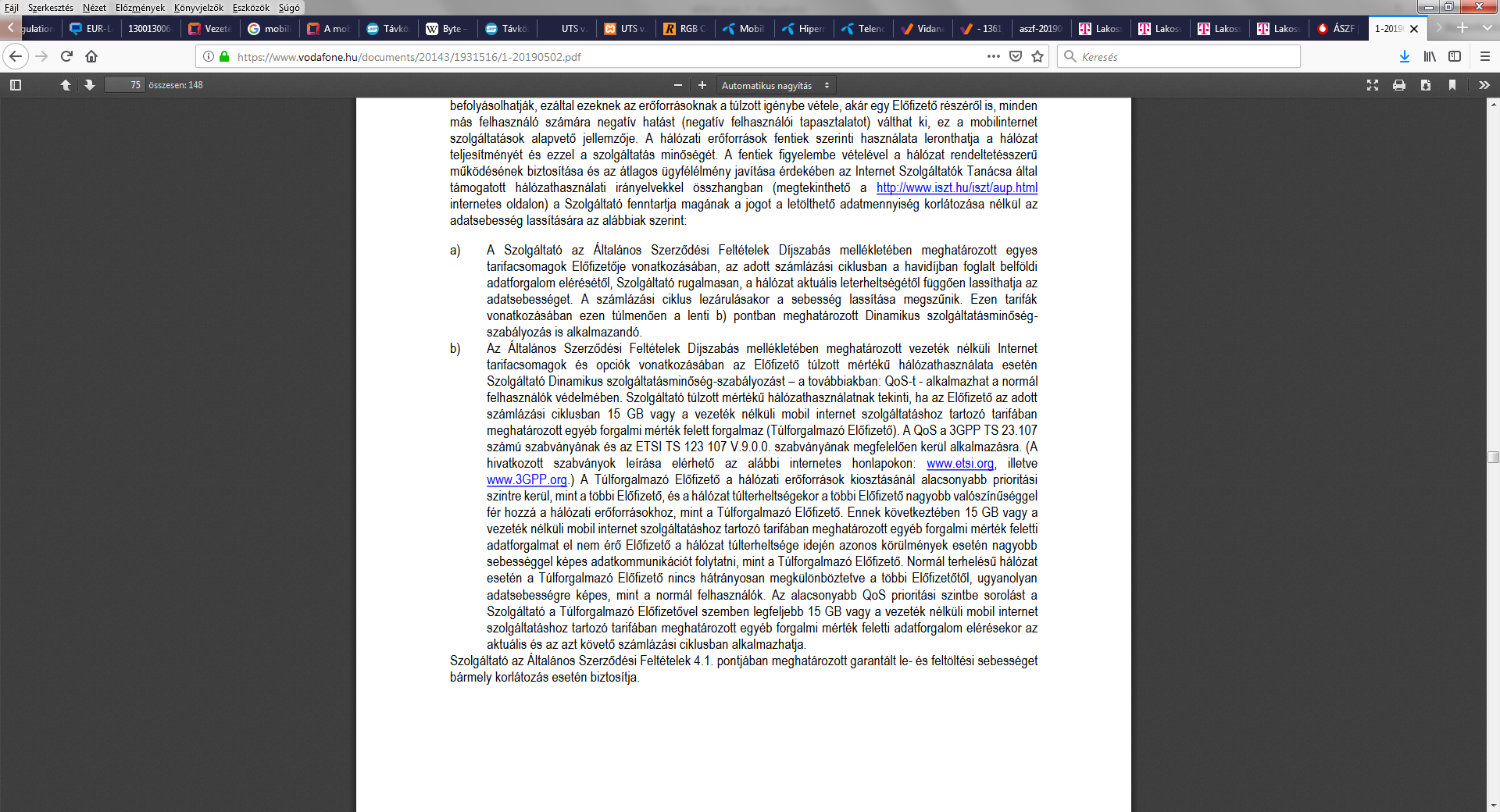 ?
?
Nem forgalomszabályozást?
Előfizetői prioritások alkalmazása
Miért marad a rossz prioritás +1 hónapig?
0 Mbit/s-ot mindig mindenkinek biztosítja
15 / 36
COMPU-CONSULT Kft.
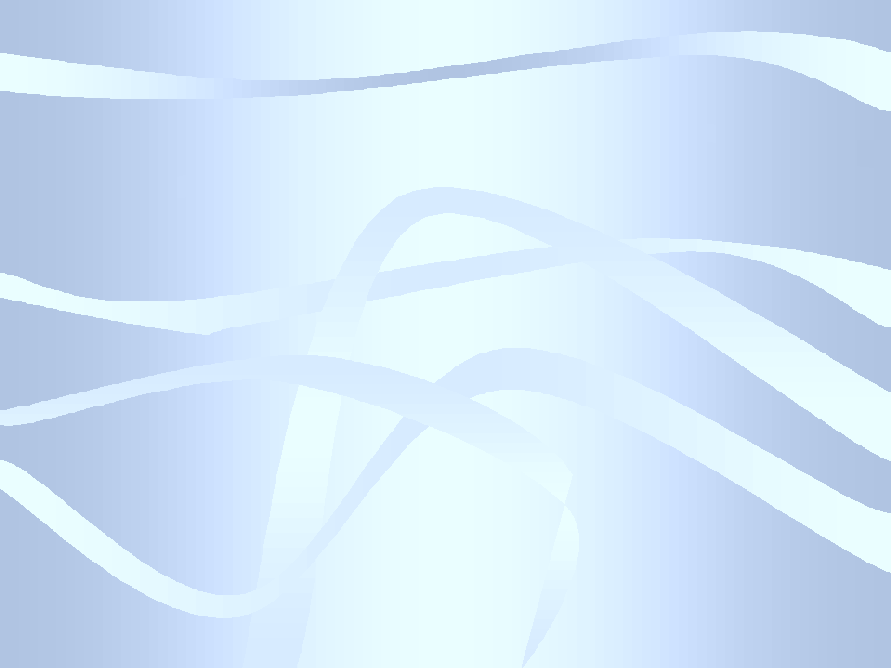 2. Szolgáltató ÁSZF 
Garantált sebesség
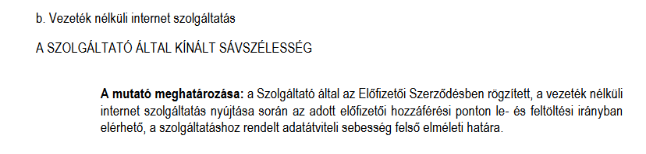 13/2011 NMHH rendelet 
7.§ / (2) szerint van megadva a mértékegység!
Azaz x,xx Mbit/s
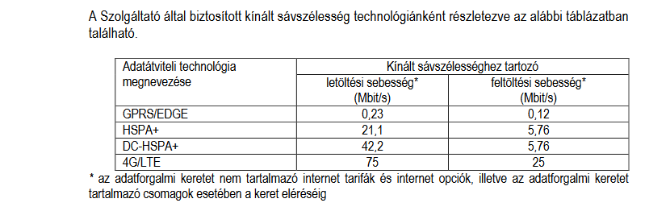 Mértékegység szerint helyes, érték szerint különleges*
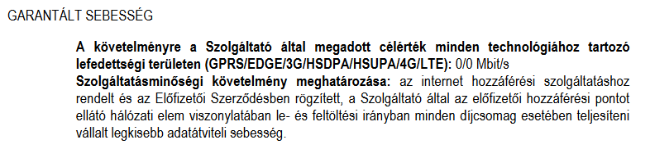 16 / 36
COMPU-CONSULT Kft.
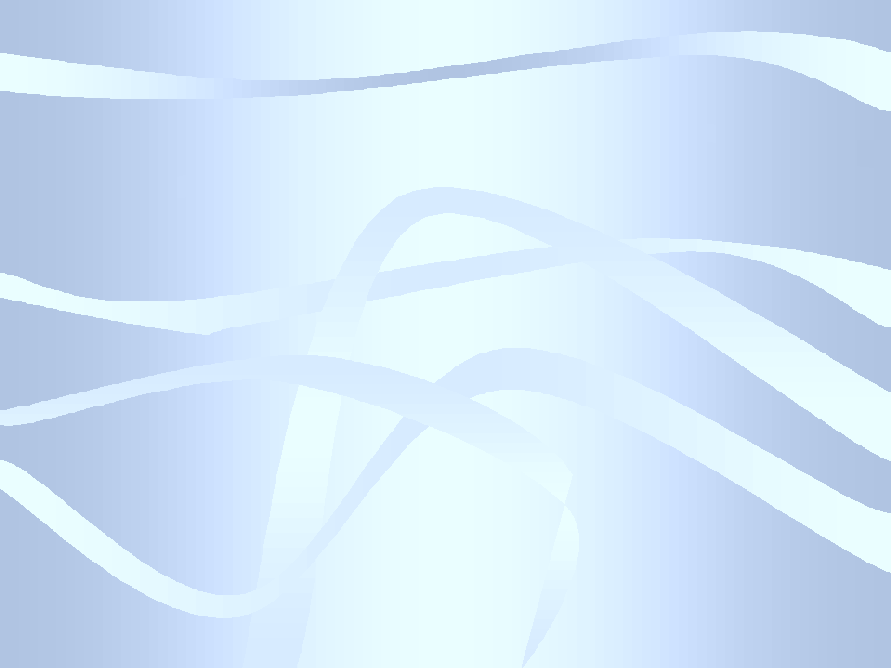 3. Szolgáltató ÁSZF
2015/2120 EU rendelet megengedett forgalomszabályozási esetei
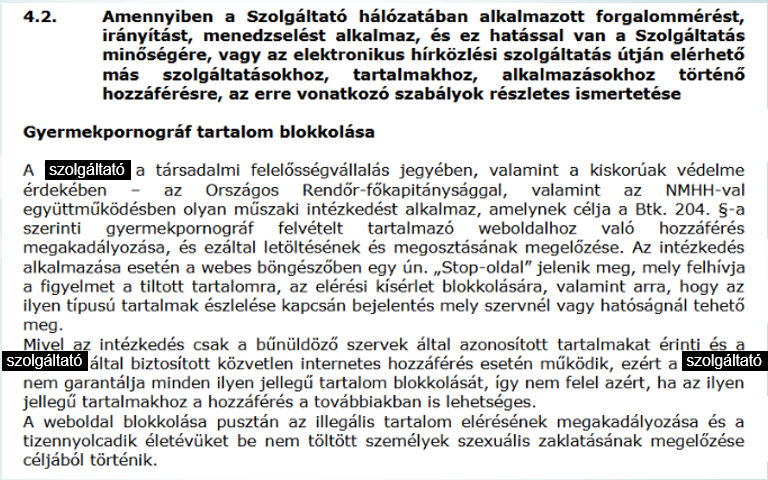 17 / 36
ÁSZF hatályos 2019. április 1-től
COMPU-CONSULT Kft.
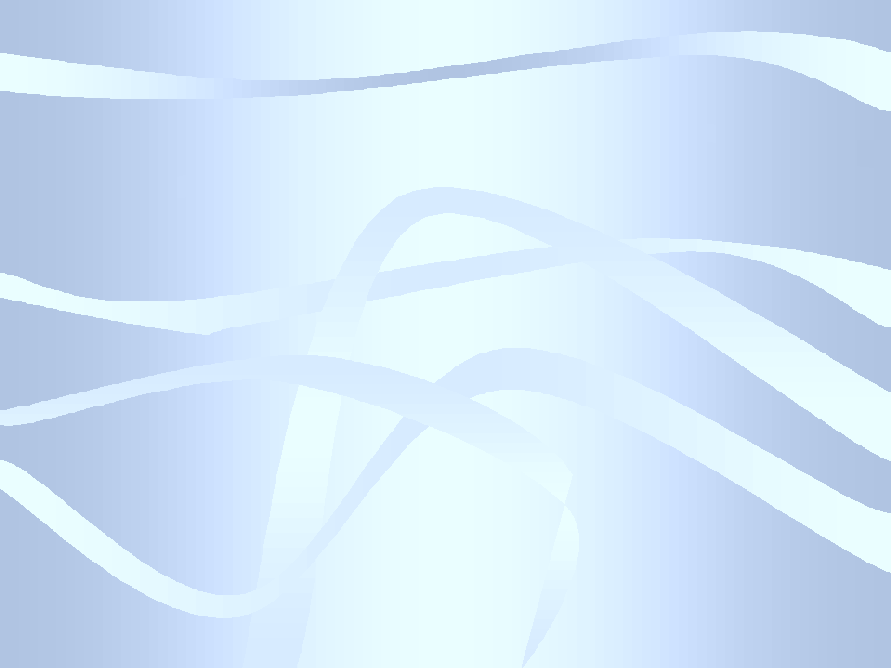 3. Szolgáltató ÁSZF
2015/2120 EU rendelet megengedett forgalomszabályozási esetek
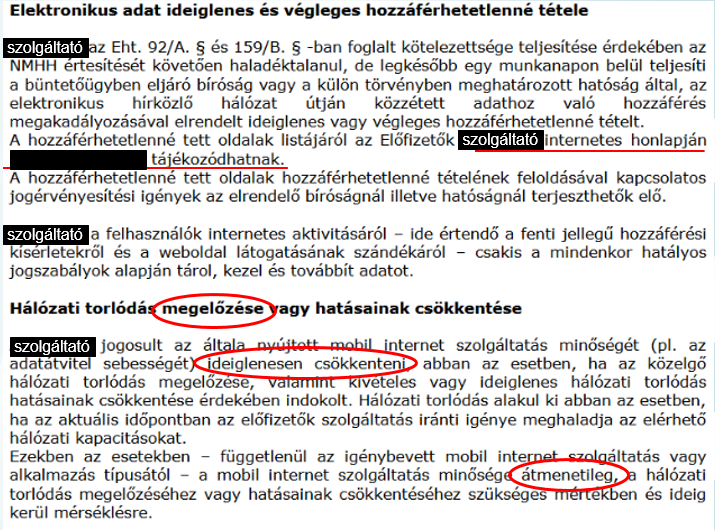 Fent van a honlapján
Tehát tartalmat vizsgál
Hány óráig?
18 / 36
COMPU-CONSULT Kft.
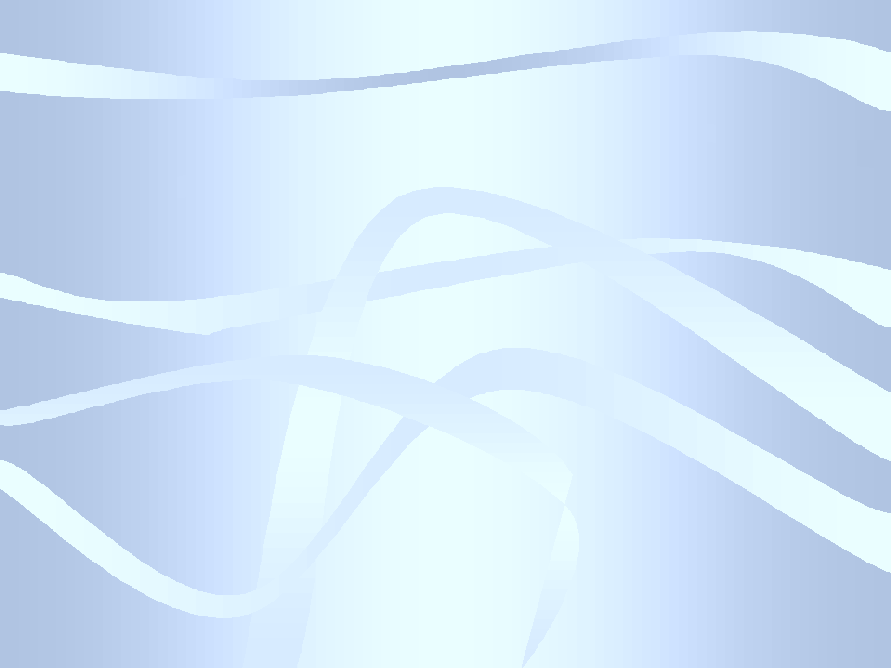 3. Szolgáltató ÁSZF 
Hozzáférhetetlen honlapok
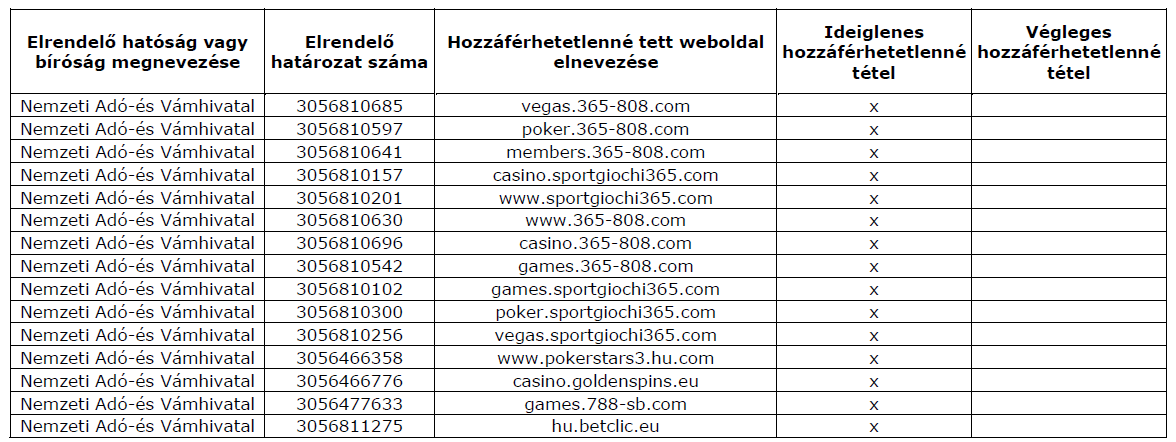 19 / 36
COMPU-CONSULT Kft.
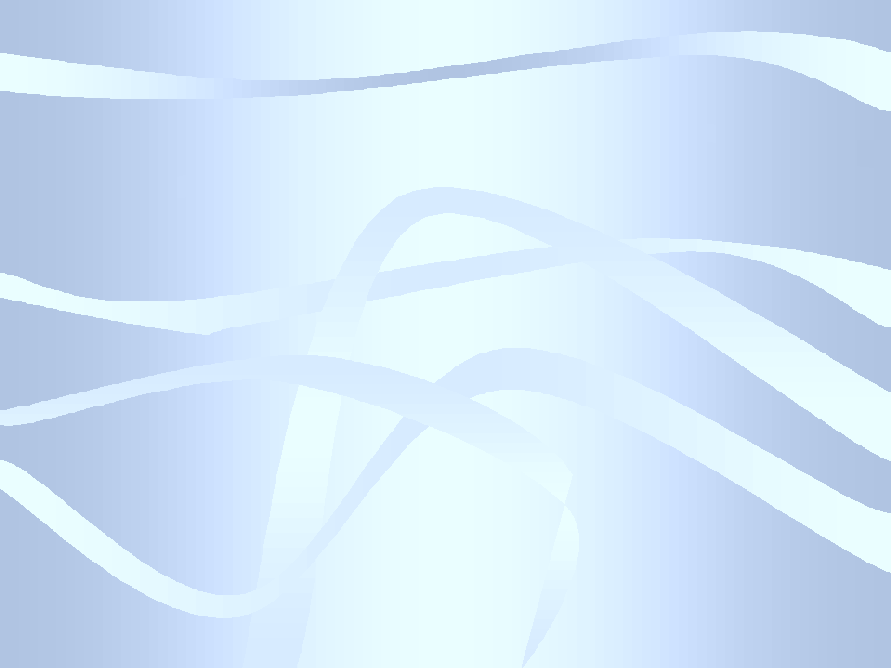 3. Szolgáltató ÁSZF 
5.2.4.Magas forgalom
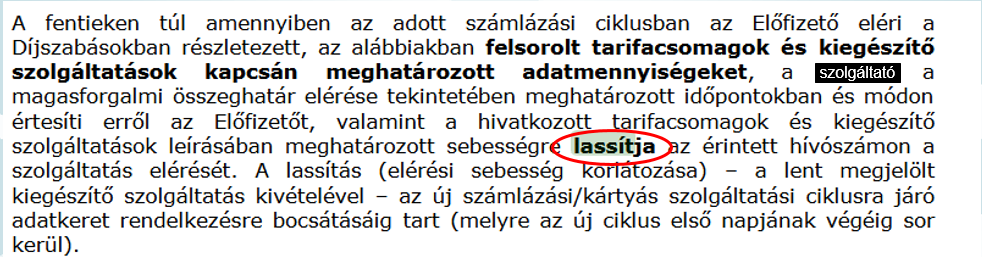 Itt nincs +1 hónap lassításos büntetés, lásd 2. Szolgáltató
20 / 36
COMPU-CONSULT Kft.
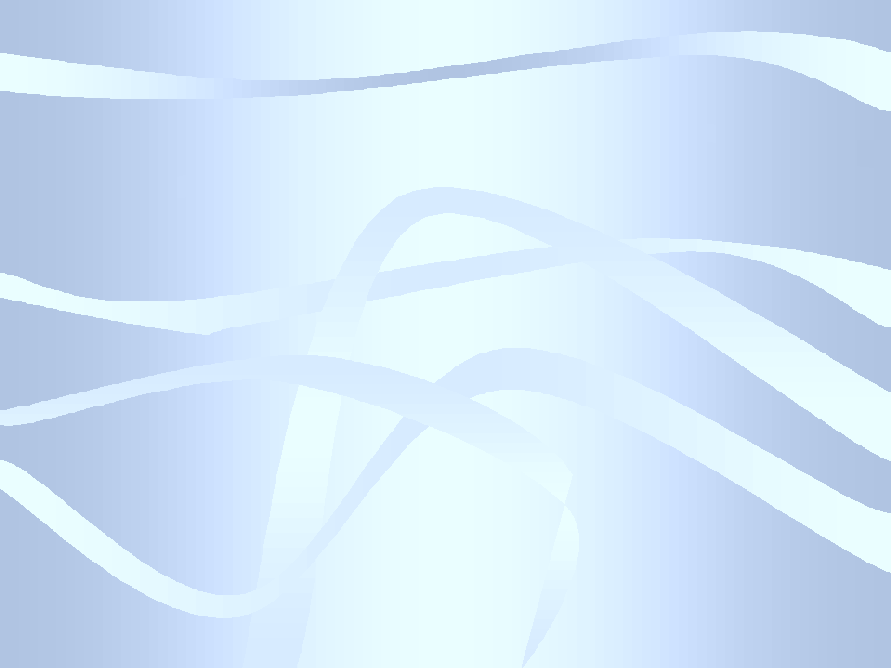 3. Szolgáltató ÁSZF 
Garantált sebesség
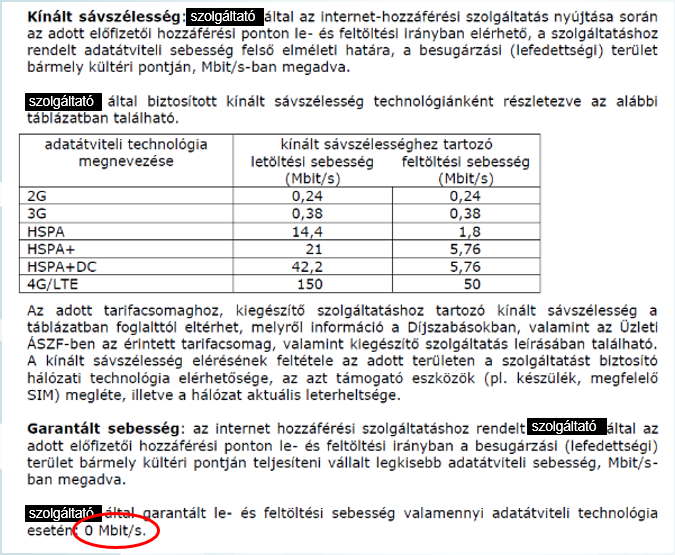 13/2011 NMHH rendelet 
7.§ / (2) szerint van megadva a mértékegység!
Azaz x,xx Mbit/s
Mértékegység szerint helyes, érték szerint különleges*
21 / 36
COMPU-CONSULT Kft.
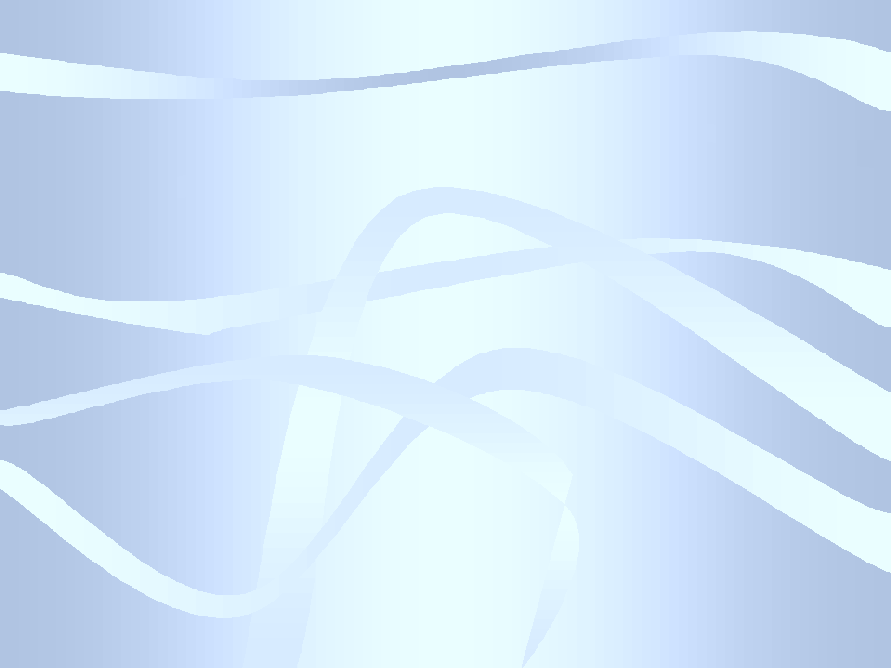 4. Szolgáltató ÁSZF
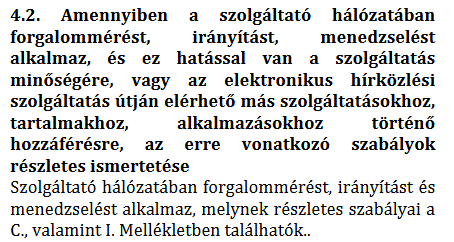 22 / 36
ÁSZF hatályos 2019. május 1-től
COMPU-CONSULT Kft.
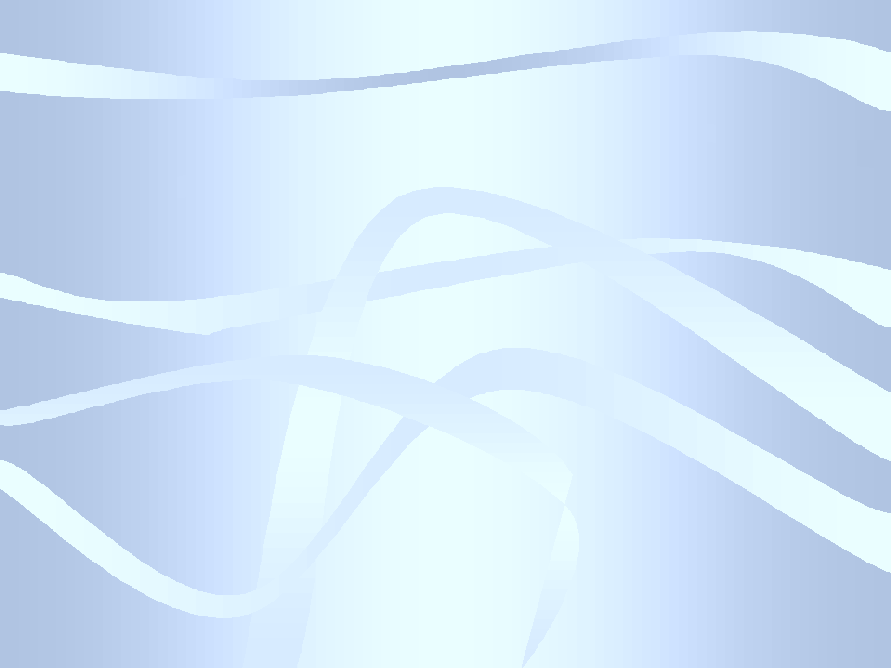 4. Szolgáltató ÁSZF
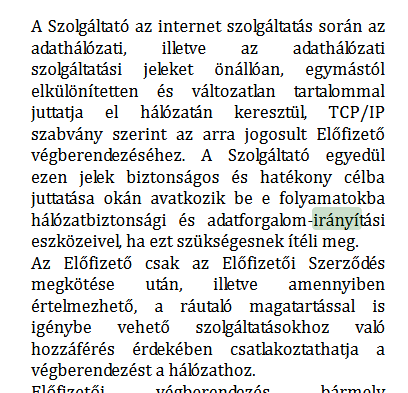 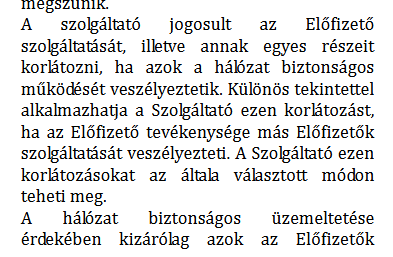 23 / 36
COMPU-CONSULT Kft.
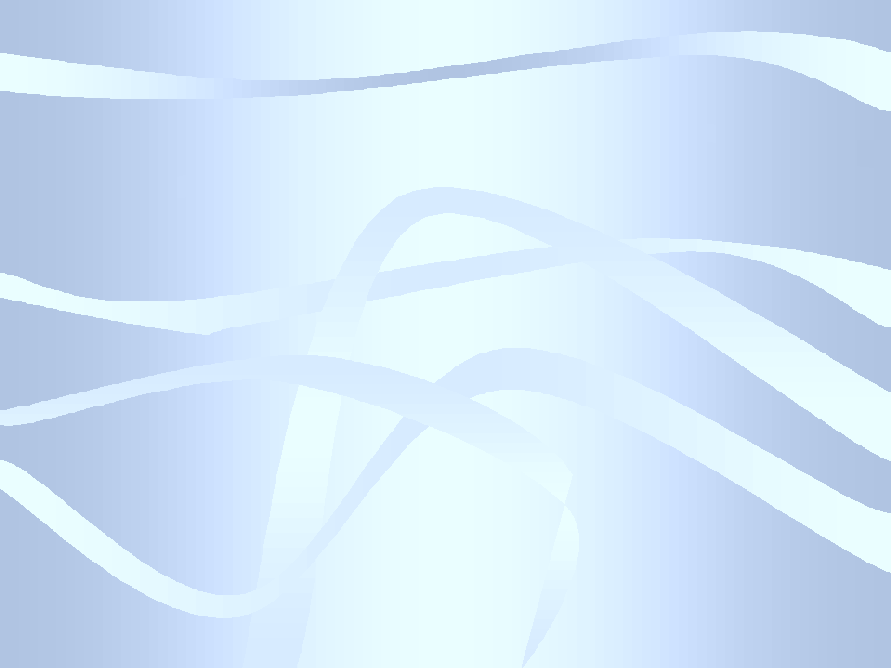 4. Szolgáltató ÁSZF
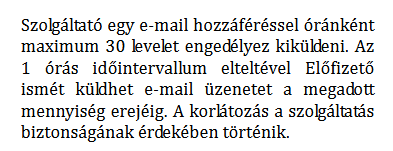 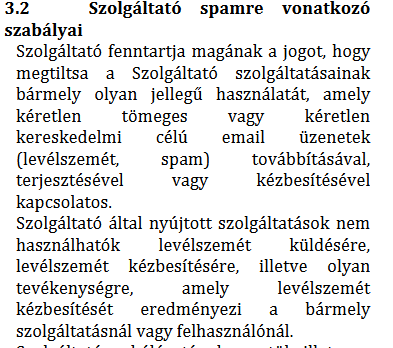 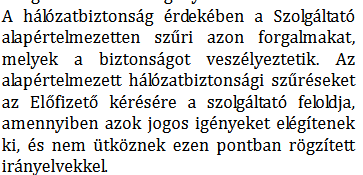 24 / 36
COMPU-CONSULT Kft.
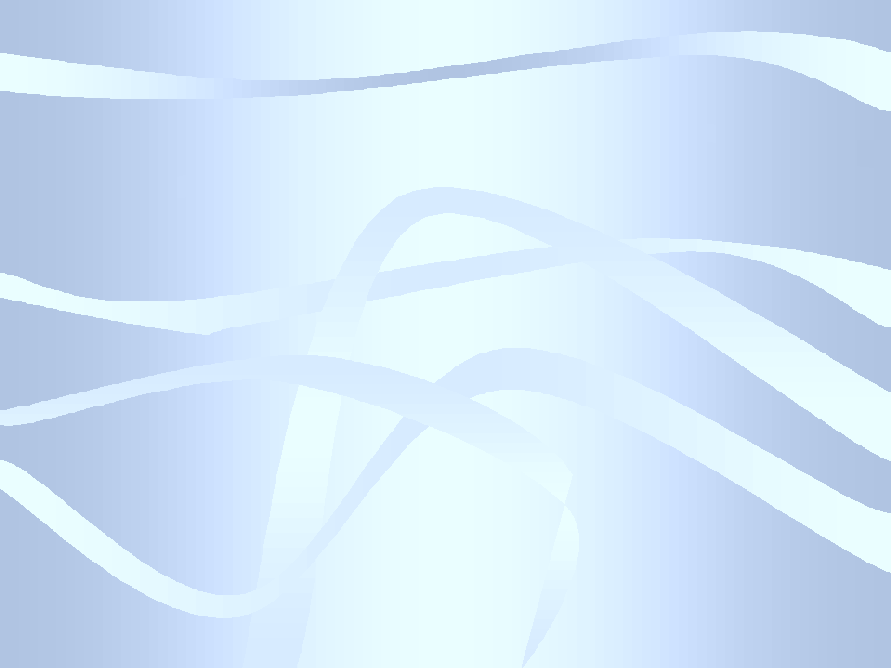 4. Szolgáltató ÁSZF 
Garantált sebesség
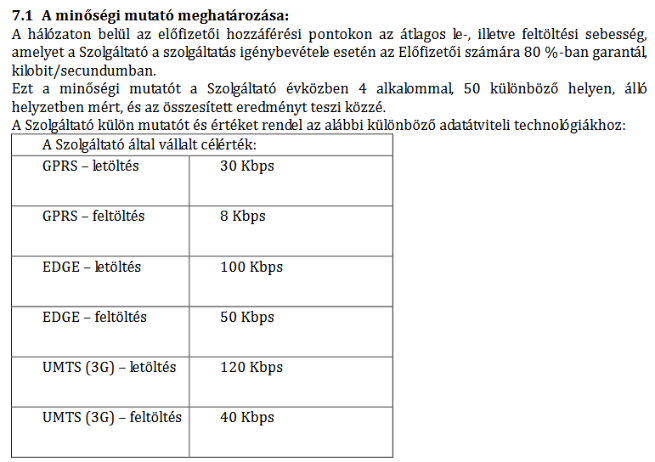 13/2011 NMHH rendelet 
7.§ / (2) szerint van megadva a mértékegység!
Azaz x,xx Mbit/s
NMHH szabályozás szerint 
8 kbit/s = 0,01 Mbit/s (kerekítés szabályai miatt)
25 / 36
COMPU-CONSULT Kft.
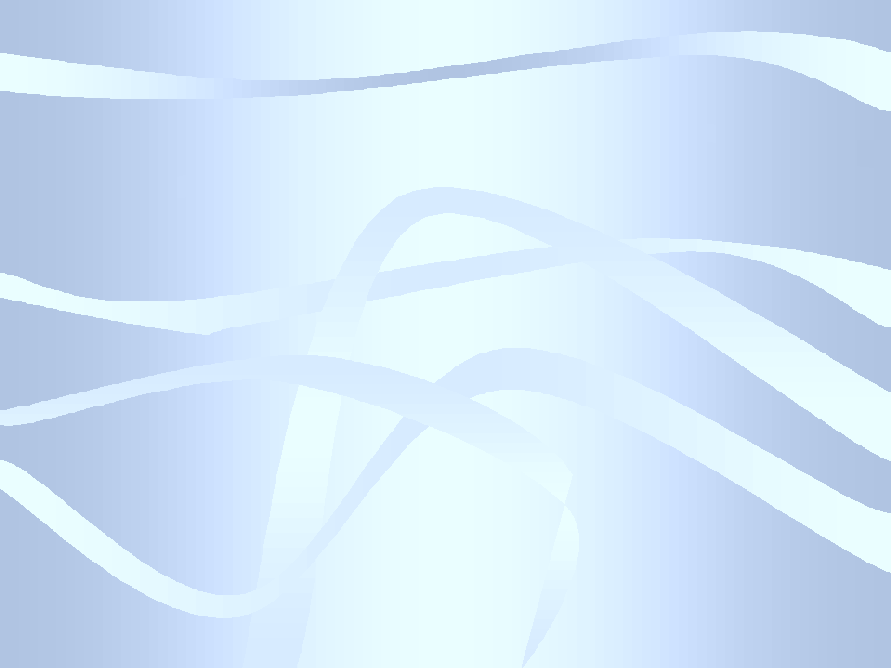 4. Szolgáltató ÁSZF
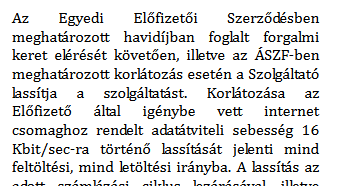 50 éve a másodperc mértékegysége az „s”
26 / 36
COMPU-CONSULT Kft.
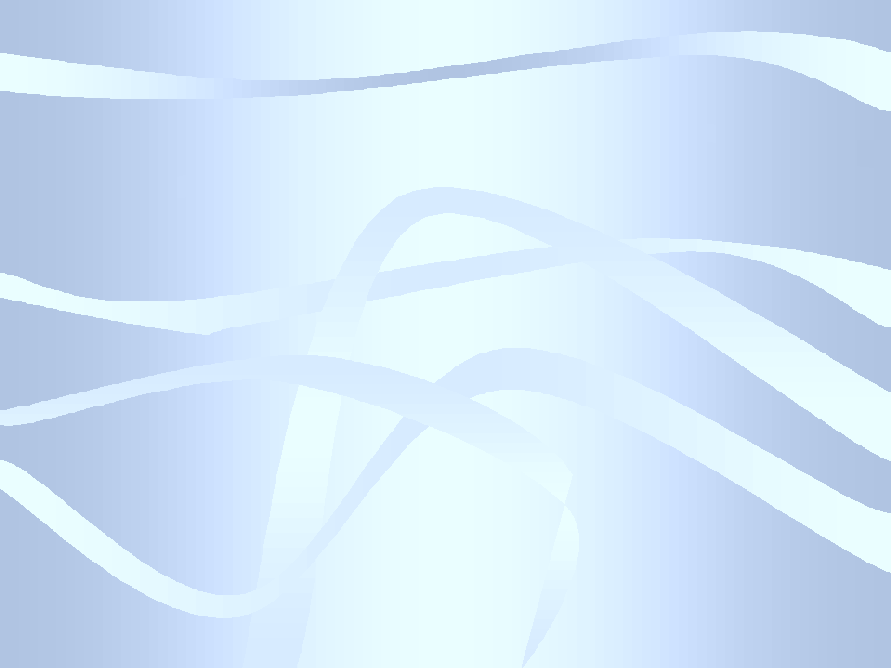 5. Szolgáltató ÁSZF
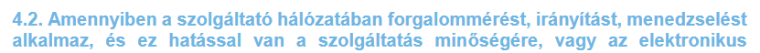 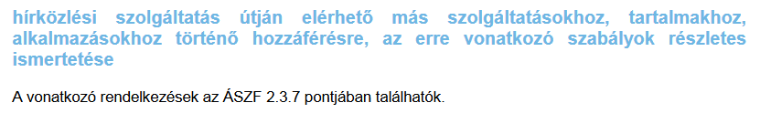 27 / 36
ÁSZF hatályos 2019. május 1-től
COMPU-CONSULT Kft.
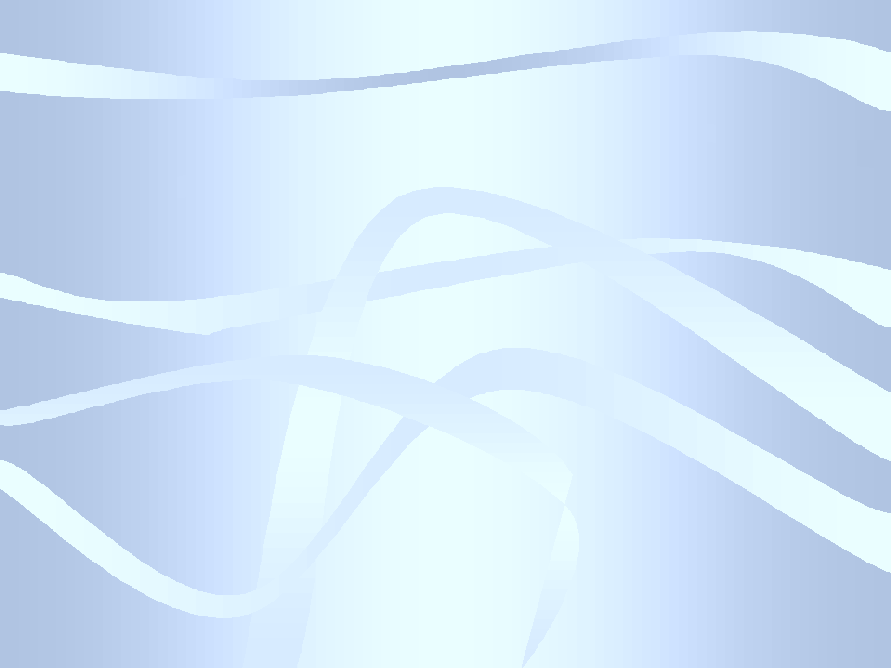 5. Szolgáltató ÁSZF 
2.3.7 fejezet
A 2.3.7 fejezet nem tartalmaz forgalomszabályzáshoz kapcsolódó szöveget
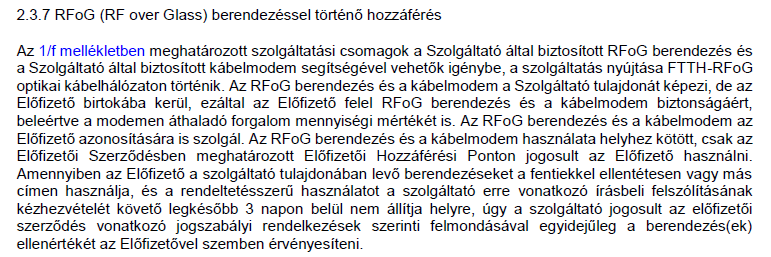 28 / 36
COMPU-CONSULT Kft.
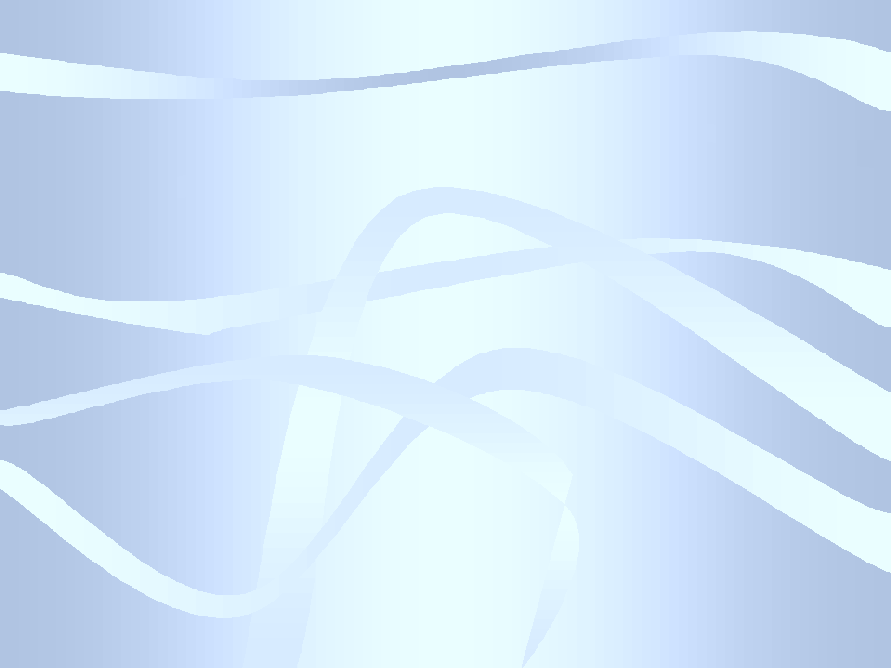 5. Szolgáltató ÁSZF 
2.3.8 A szolgáltatás igénybe vételéhez kapcsolódó egyéb feltételek
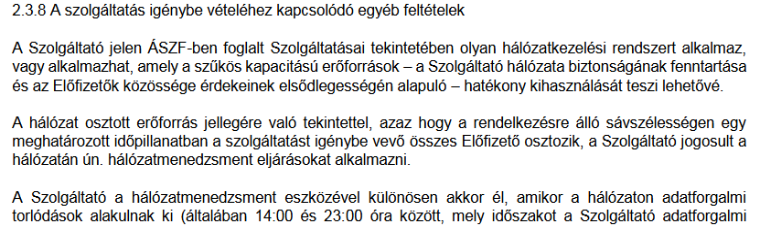 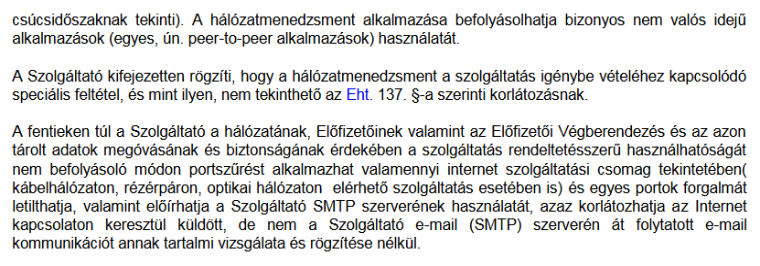 Ez nem ideiglenes
Milyen 
peer-to-peer alkalmazások, szolgáltatások?
Nem jár díj csökkentés
Milyen port, mikor?
29 / 36
COMPU-CONSULT Kft.
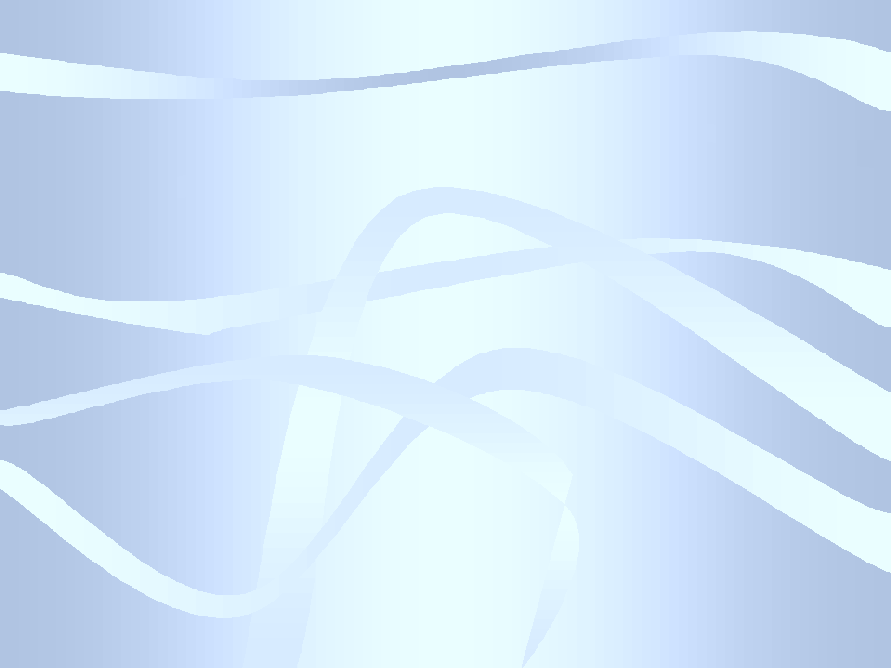 5. Szolgáltató ÁSZF 
Garantált sebesség
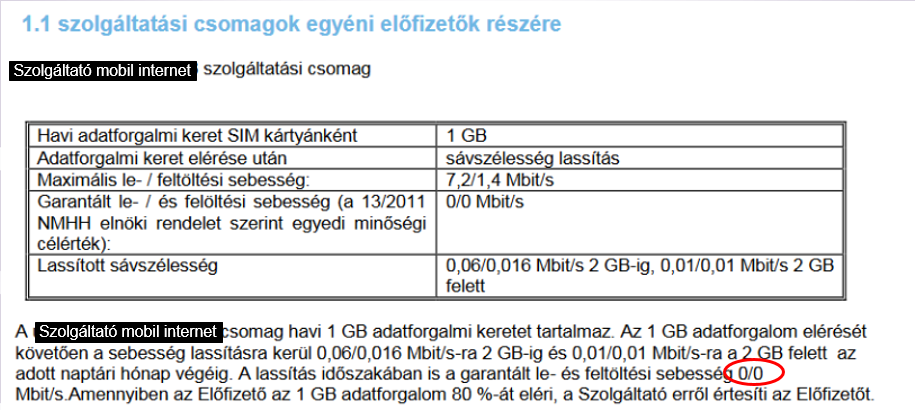 13/2011 NMHH rendelet 
7.§ / (2) szerint van megadva a mértékegység!
Azaz x,xx Mbit/s
Mértékegység szerint helyes, érték szerint különleges*
30 / 36
COMPU-CONSULT Kft.
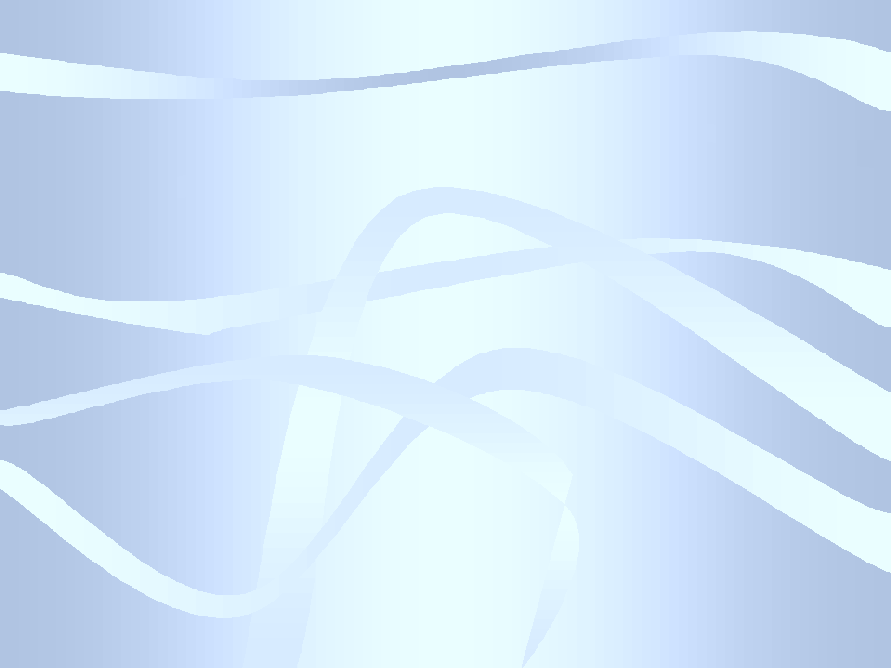 6. Szolgáltató ÁSZF
Az irányítás és a forgalomszabályozás zavarosan keveredik, irányításra az ÁSZF is 4 helyen hivatkozik, valójában forgalomszabályozás
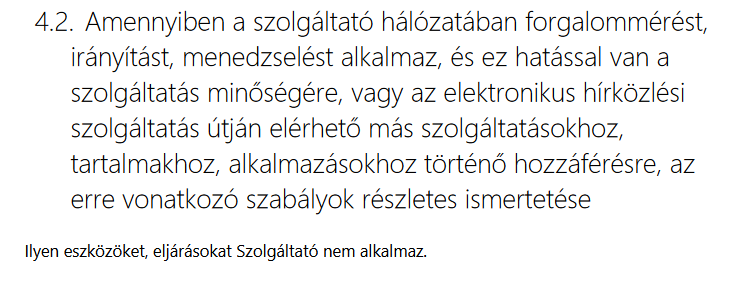 Pedig alkalmaz
31 / 36
ÁSZF hatályos 2019. május 1-től
COMPU-CONSULT Kft.
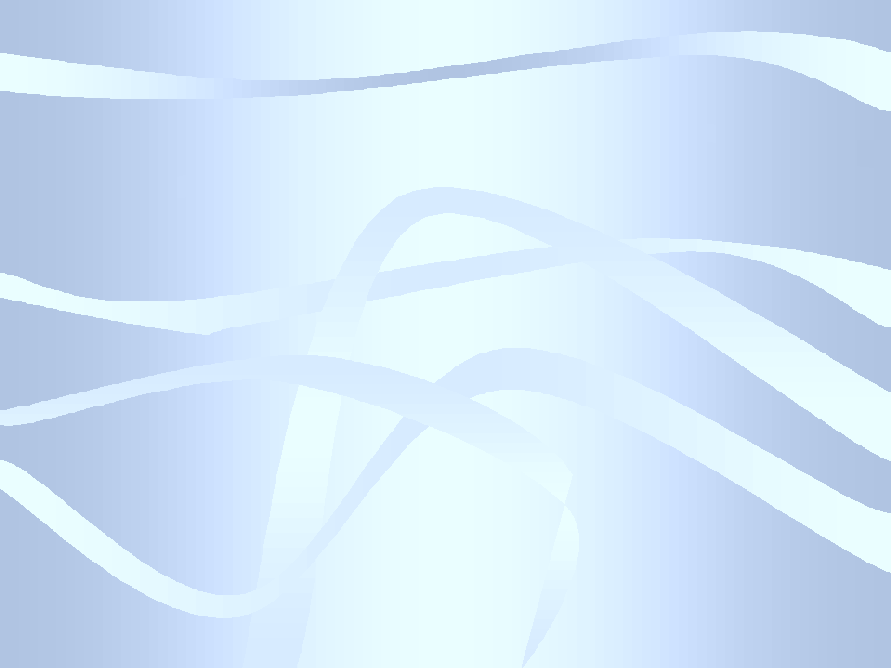 6. Szolgáltató ÁSZF 
A szerződés tárgyát képező előfizetői szolgáltatás(ok) 
Az egyes szolgáltatások rövid leírása
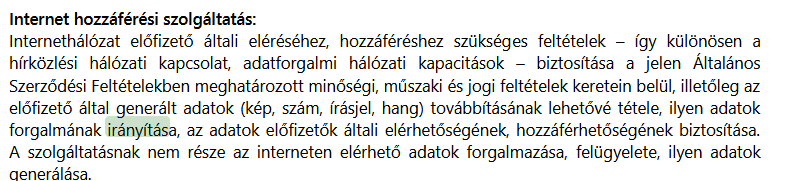 Maga mondja az ÁSZF-ben
32 / 36
COMPU-CONSULT Kft.
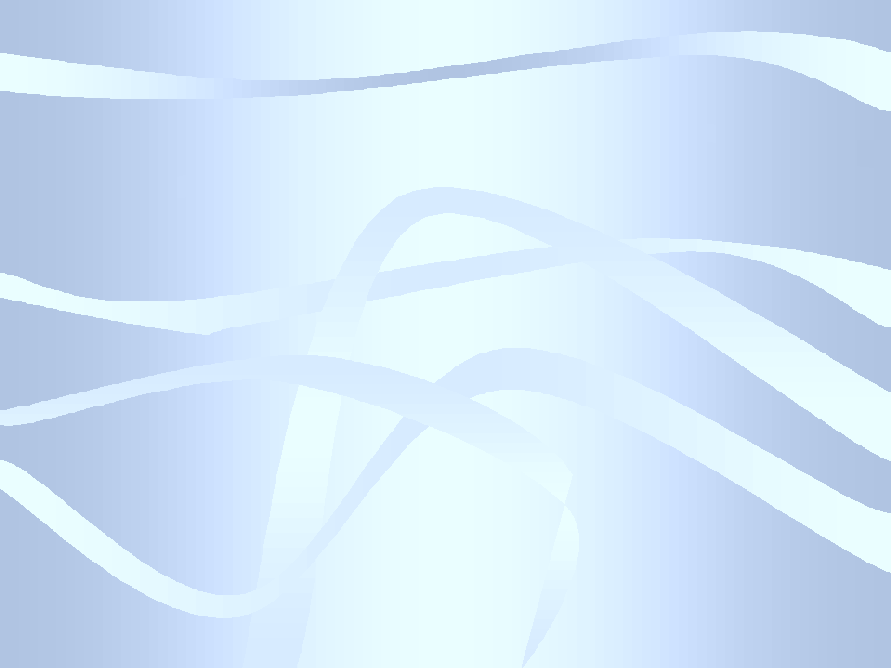 6. Szolgáltató – mobilinternet 2.3.1.3
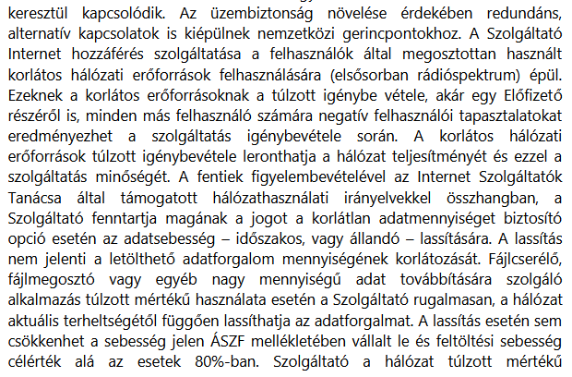 Az ÁSZF-ben nincs letöltési és feltöltési sebesség célérték mobilra
Figyeli az alkalmazásokat és különbséget tesz
Ez célérték a garantált?
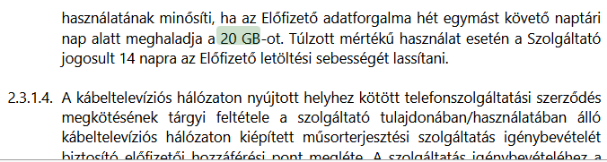 Forgalomszabályozás!
Állandó lassításra nincs lehetősége
33 / 36
COMPU-CONSULT Kft.
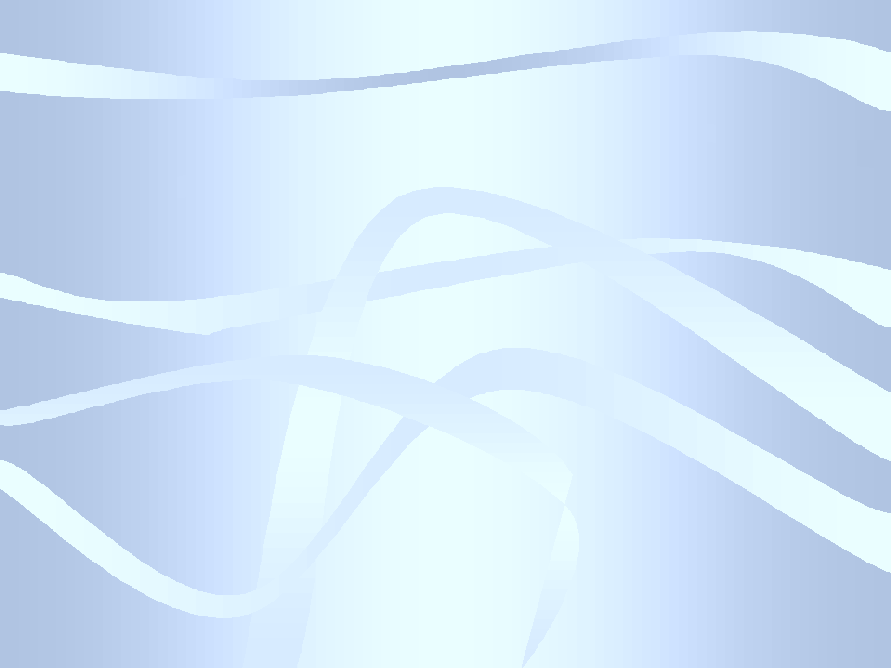 6. Szolgáltató
Garantált sebesség
Pl. erre a csomagra van a weben garantált. Mi akkor a vállalt célérték?
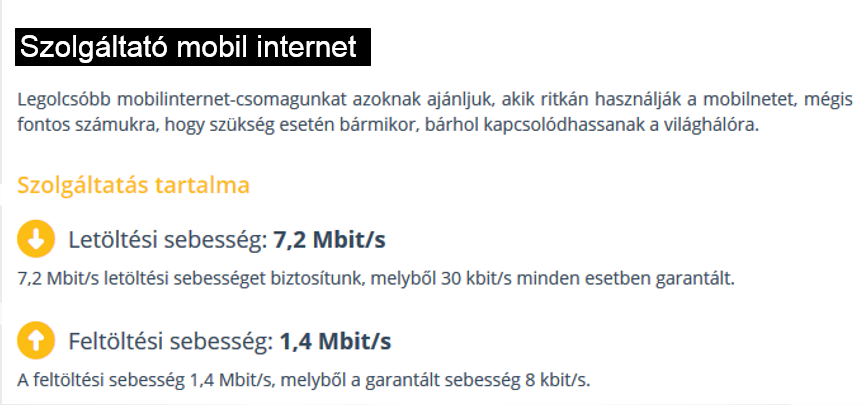 30 kbit/s alá lassítja?
szolgáltatói weboldal betöltése 4 perc
Mértékegység szerint helytelen, érték szerint különleges
13/2011 NMHH rendelet 
7.§ / (2) szerint van megadva a mértékegység!
Azaz x,xx Mbit/s
34 / 36
COMPU-CONSULT Kft.
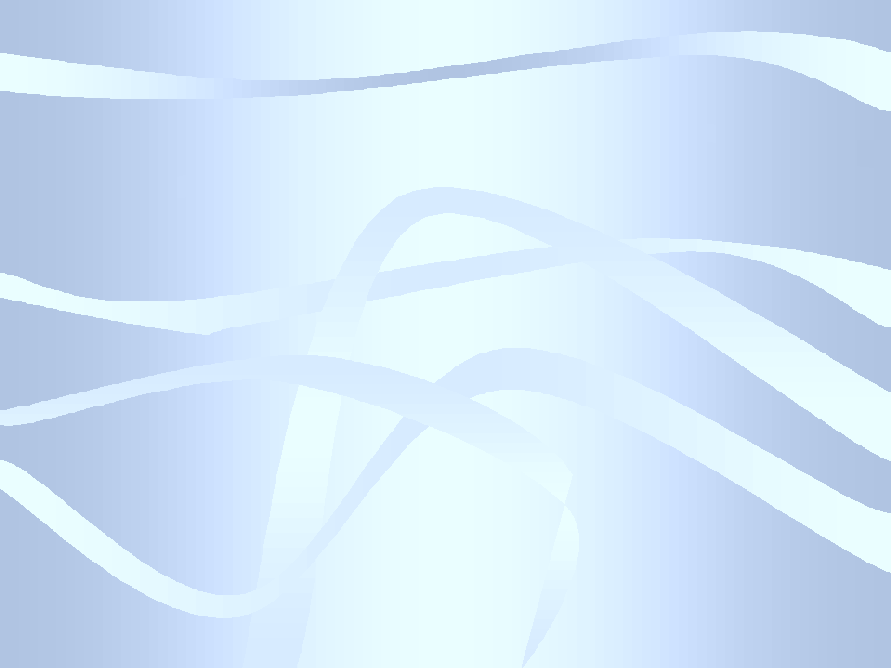 6. Szolgáltató 
3. sz. melléklet Termékek, szolgáltatáscsomagok, ezek elérhetőségeinek jellemzői
ÁSZF
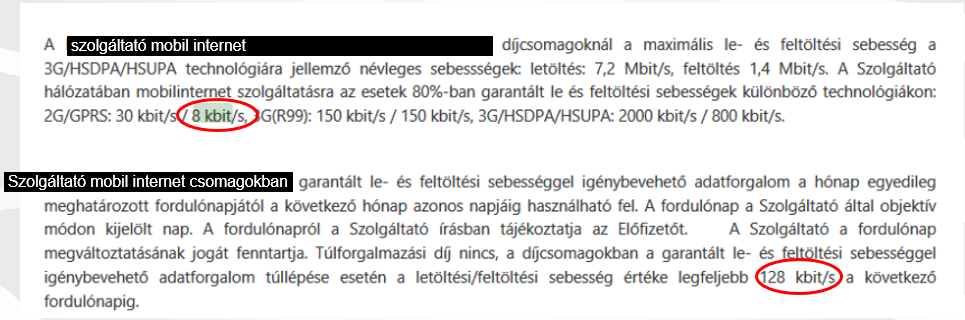 Nem a 13/2011 NMHH rendelet 
7.§ / (2) szerint van megadva a mértékegység!
8 kbit/s = 0,01 Mbit/s
35 / 36
COMPU-CONSULT Kft.
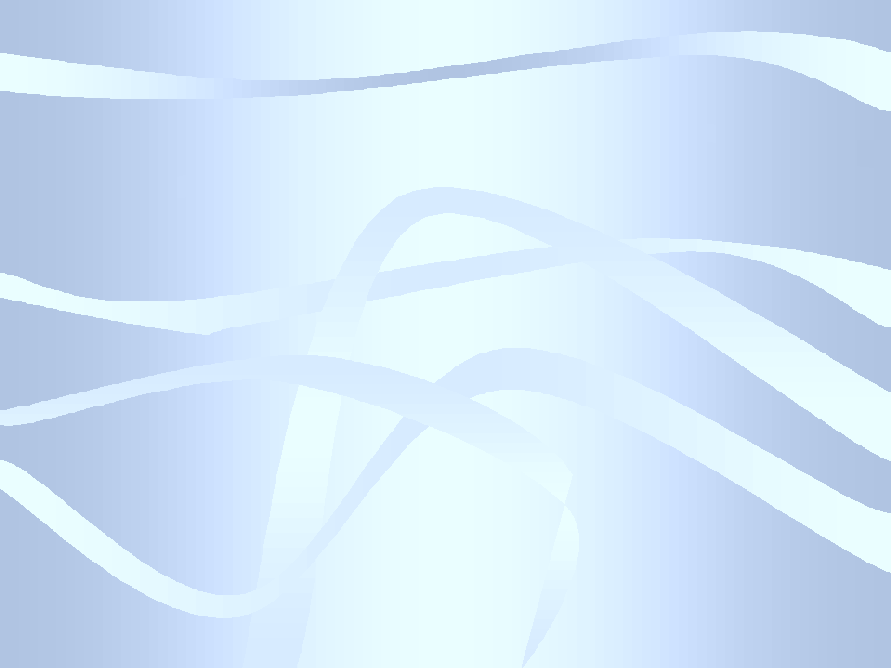 Köszönöm a figyelmet!
36 / 36
COMPU-CONSULT Kft.